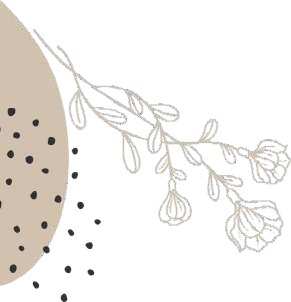 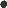 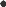 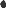 Bienvenido Enero